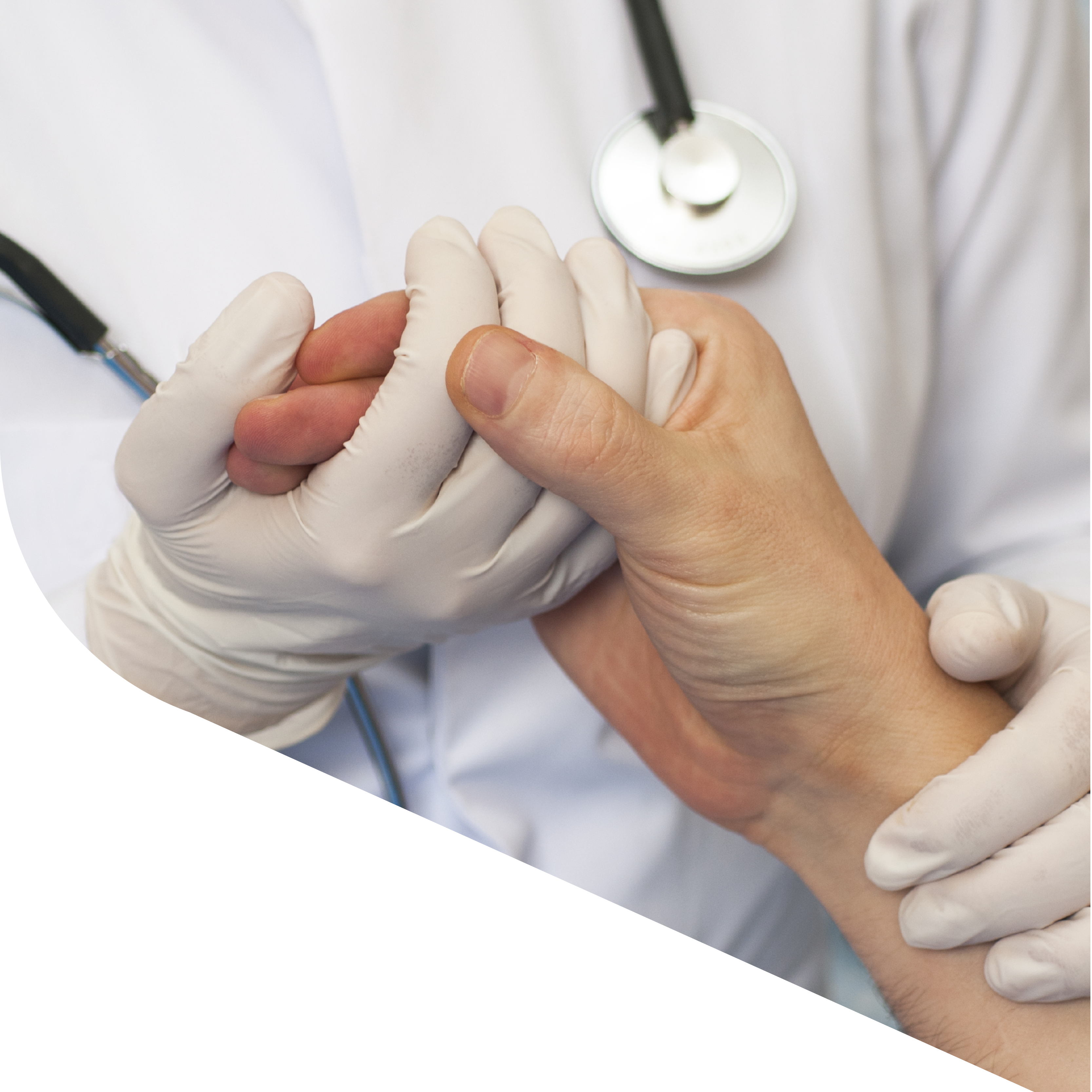 I’m exhibiting 
online
www.patientsafety-me.com
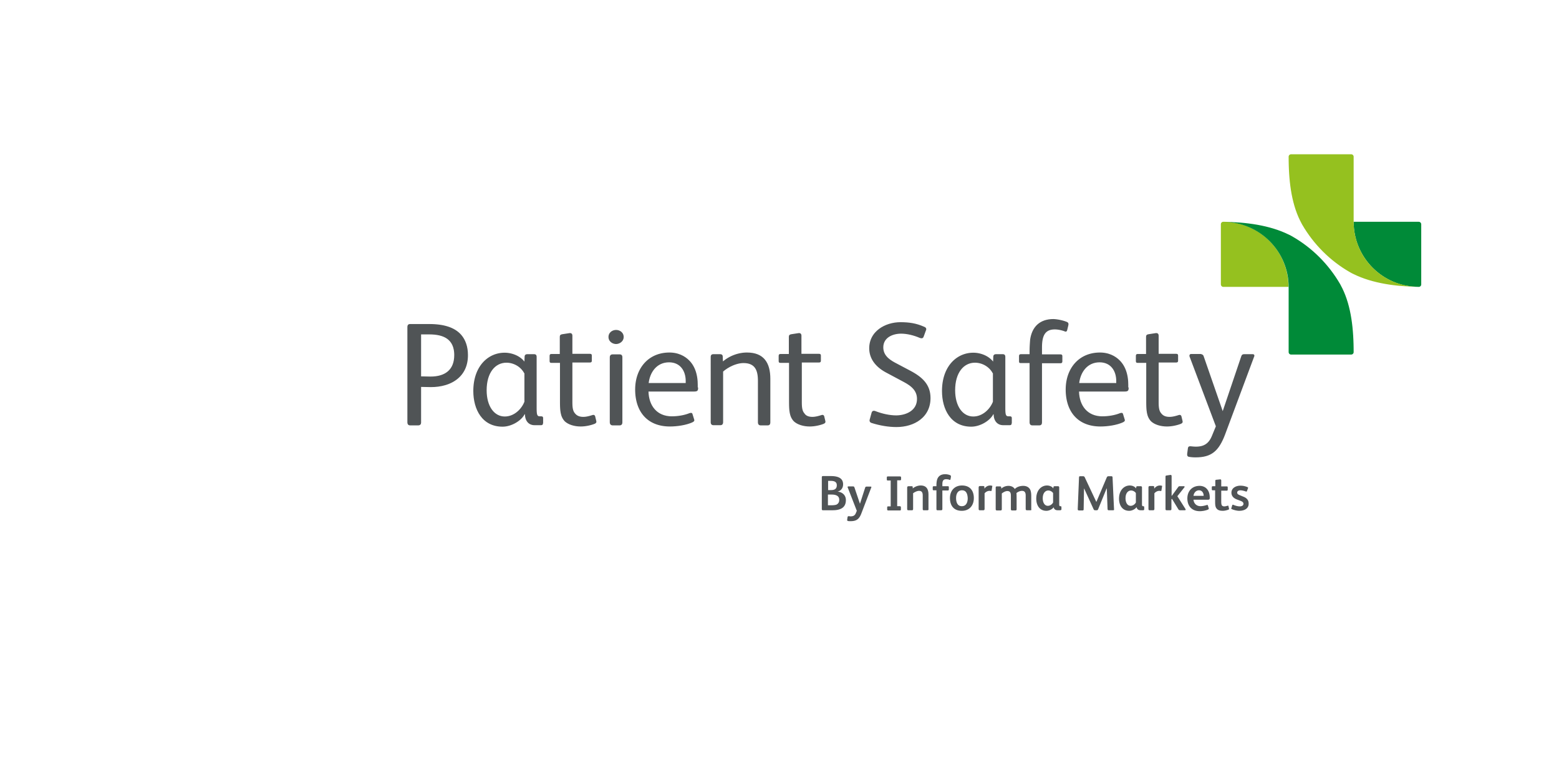 Online: 4-6 November 2021
If you would like to edit the text and save the above slide as an image: Click ‘File’, ‘Save As’ and under the file name, change it from ‘Powerpoint’ to ‘PNG’ or ‘JPEG’